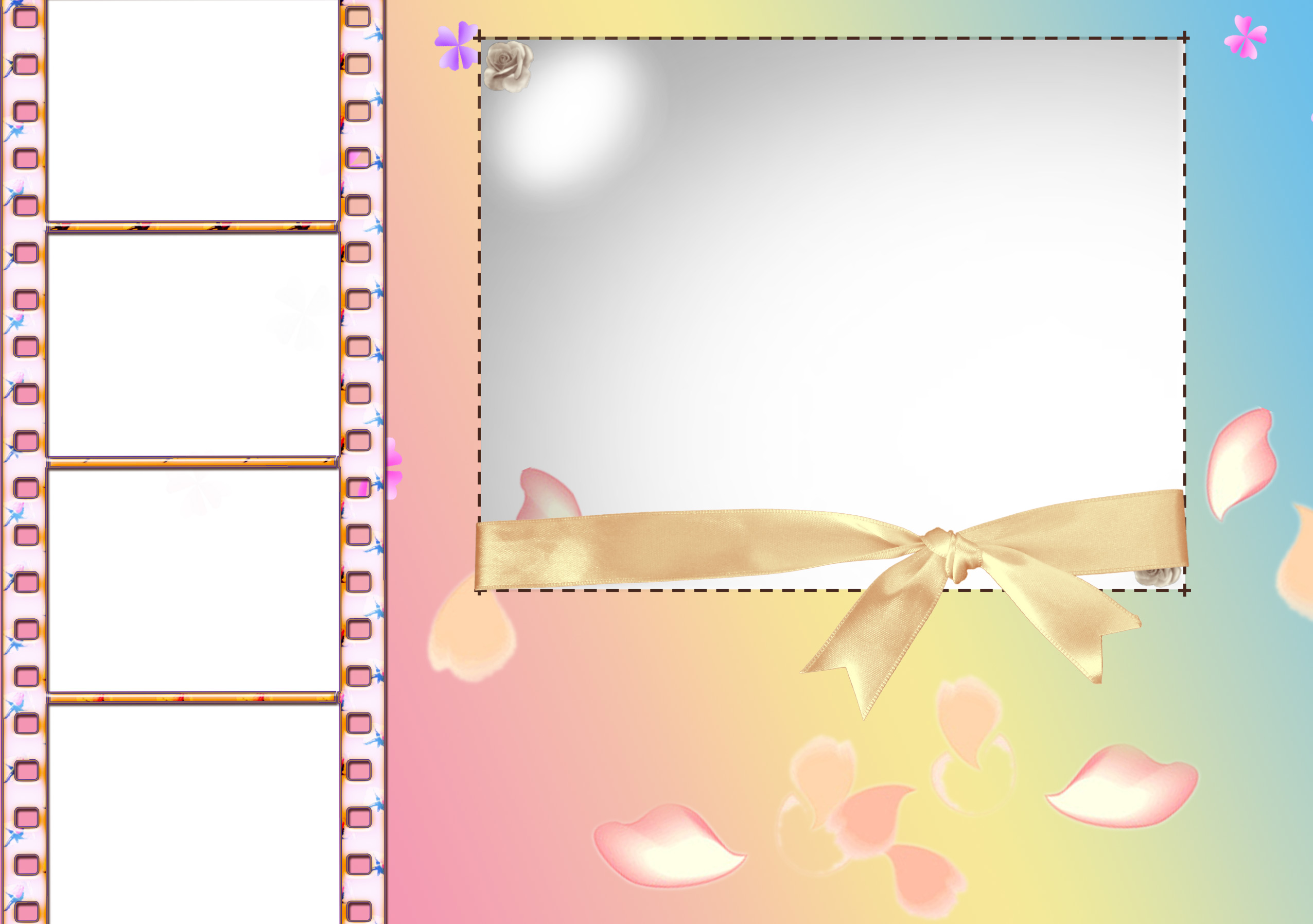 Семинар- практикум  для   педагогов Виноградовского района РМО, п.Березник«Проектная деятельность педагога ДОО»
Составитель:
старший воспитатель филиала МБОУ «ОБСШ» детский сад №5 «Сказка»
Лудкова Н.Г.
декабрь 2014 г.
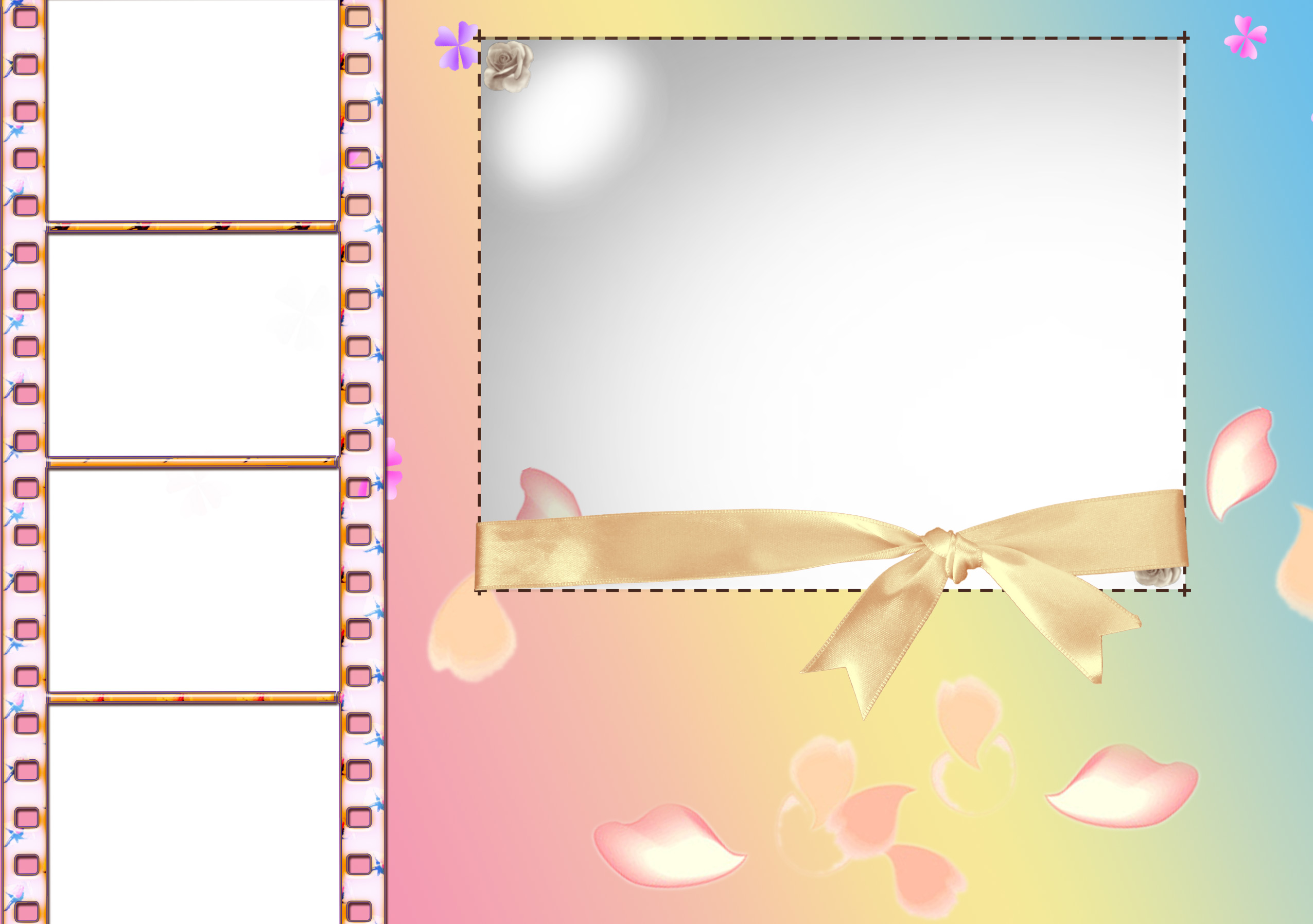 Актуальность
Актуальность
В основе ФГОС ДО заложены новые подходы к построению дошкольного образования, новые требования к реализации основной образовательной программы (далее – ООП). Осуществление этих масштабных инновационных изменений непрерывно связано с педагогическим проектированием.
      Проектная деятельность привносит в образовательную систему новые элементы, технологии и методики организации образовательного процесса, способствует созданию условий для максимального проявления индивидуальных свойств участников образовательных отношений, в целом способствует решению задач, стоящих перед современным образованием.
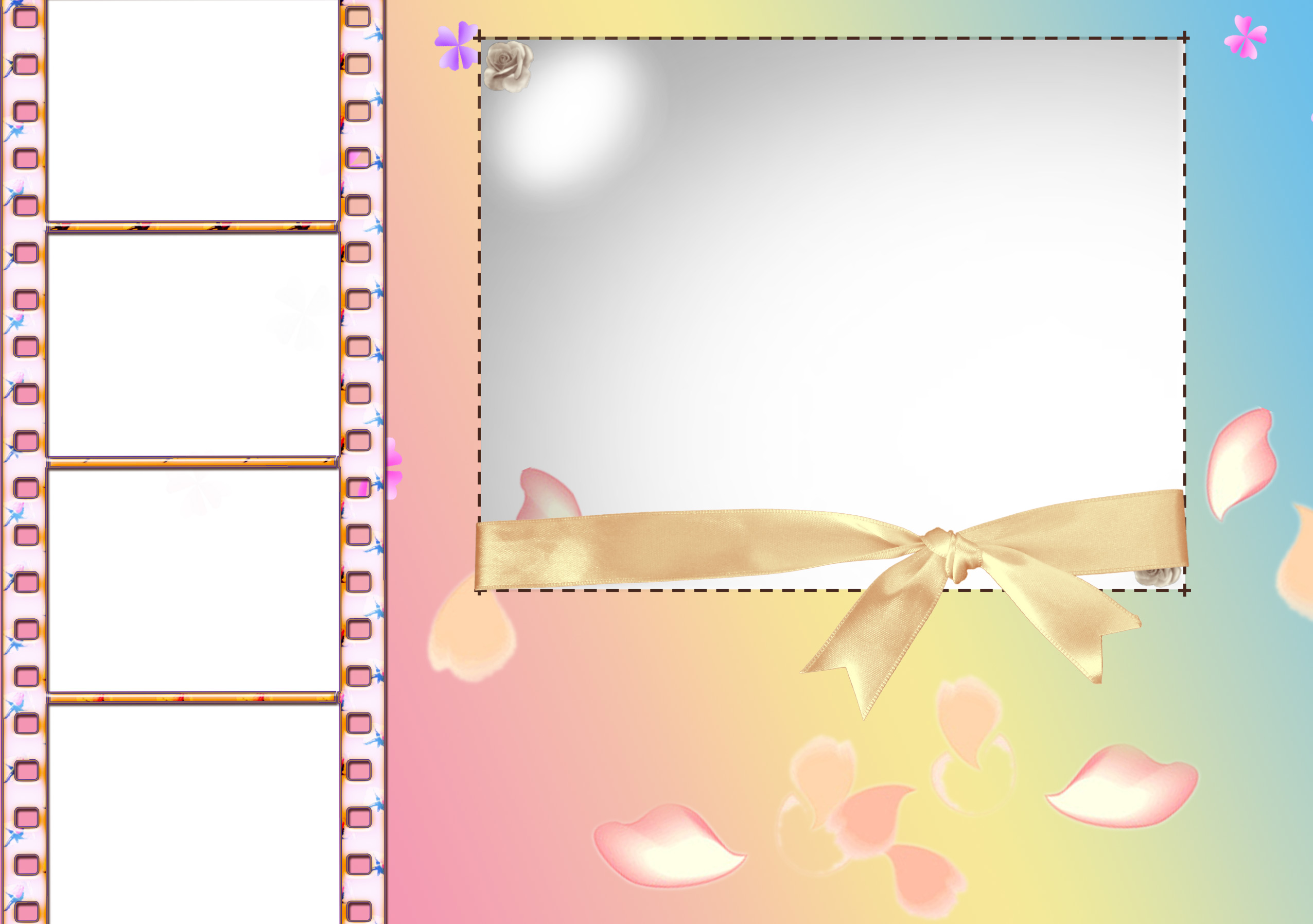 история проектной деятельности
1920 г. – США педагог, психолог, философ Джордж Дьюи. Отмечал: условиями успешности обучения, являются проблематизация учебного материала; познавательная активность ребенка; связь обучения с жизненным опытом ребенка; организация обучения как деятельности (игровой, трудовой). Один из путей реализации данных идей «метод проектов»
       1920г. – метод проектов использовался в России в педагогической практике С.Т.Шацкого, А.С.Макаренко и др.
	1926 г. –  советская педагогика, Е.Г. Кагаров впервые определил этапы проекта: начало проекта – детский интерес сегодняшнего дня; самостоятельное планирование программы занятий; выполнение запланированного
	1929-30 г. – предлагались проекты общественно-политические, хозяйственно-производственные, культурно-бытовые
	1931 г. – проектный метод осужден  постановлением ЦК ВКП(б)
	1950г. – Широкое распространение проектного метода в садах западной Европы (сады Монтессори). Дошкольники составляют планы на день, неделю сообразно своим интересам. Взрослый – помощник в достижении целей.
	До середины 80-х годов метод проектов не практиковался в отечественной педагогике.
      В начале XXI века метод проекта начал применяться в дошкольных учреждениях
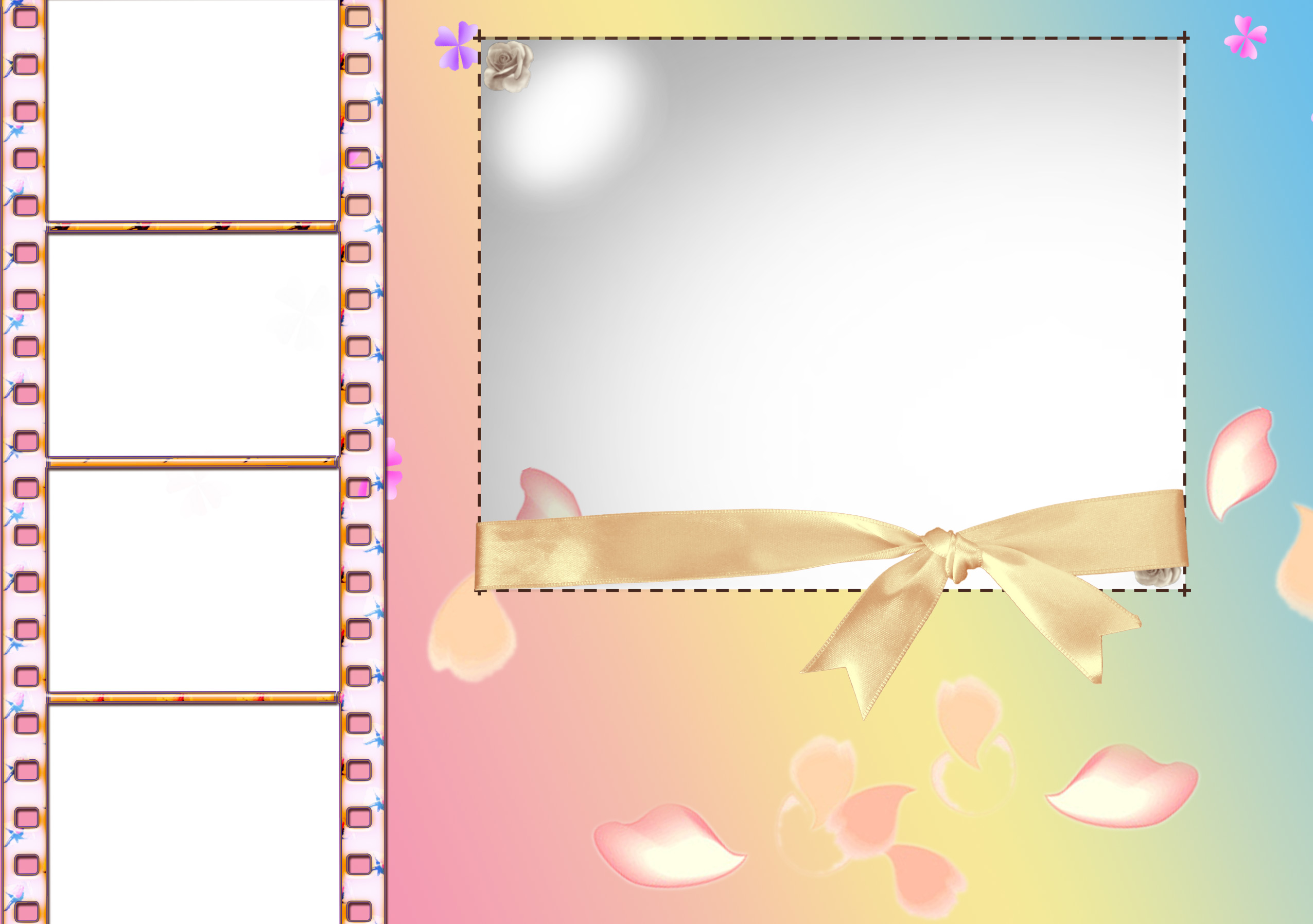 ОСНОВНЫЕ ПОНЯТИЯ 
ПО ПРОЕКТНОЙ ДЕЯТЕЛЬНОСТИ
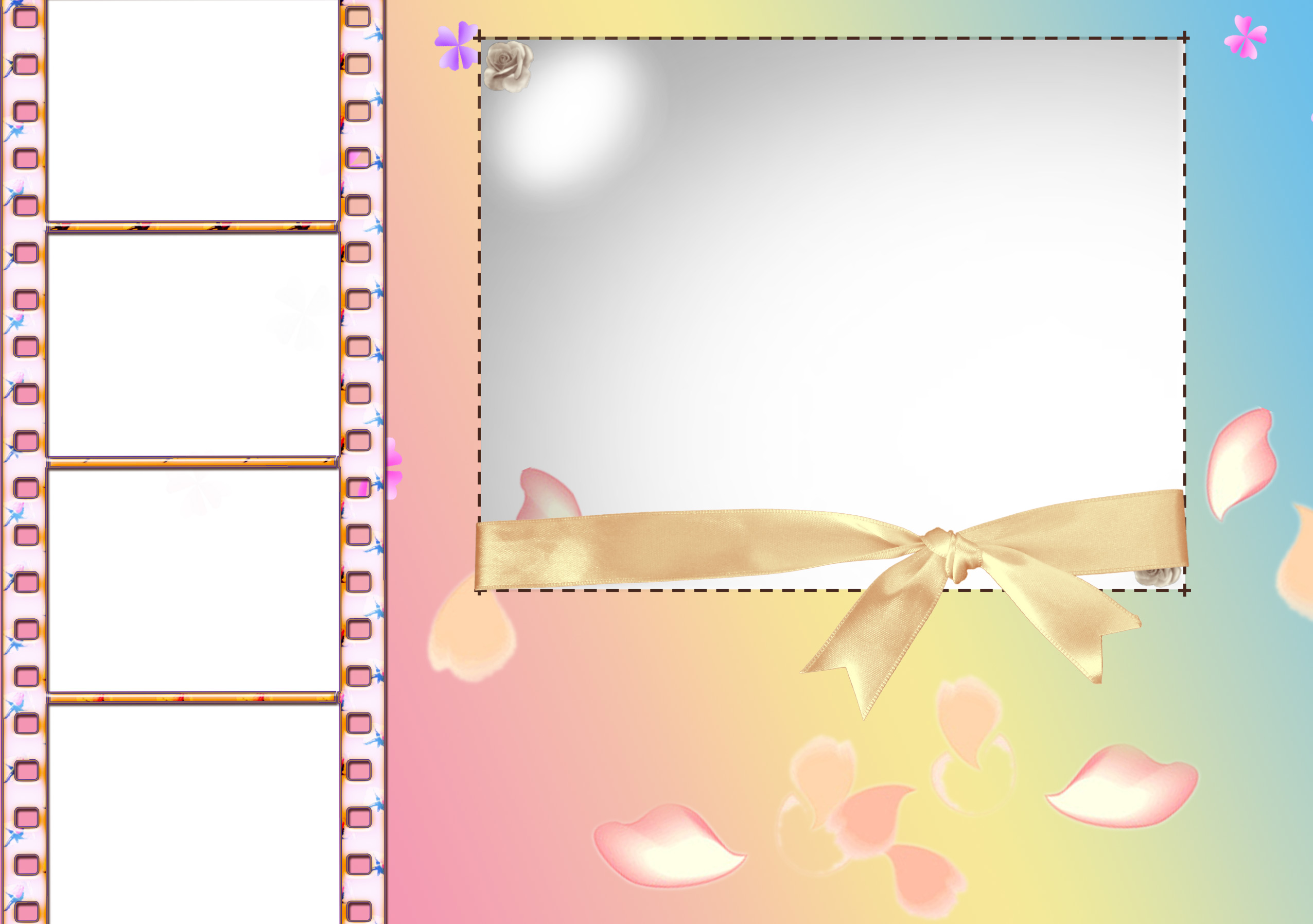 ВИДЫ проектов
Педагогический проект
Проект с родителями
П
Р
О
Е
К
Т
Управленческий проект
Образовательный проект 
с детьми
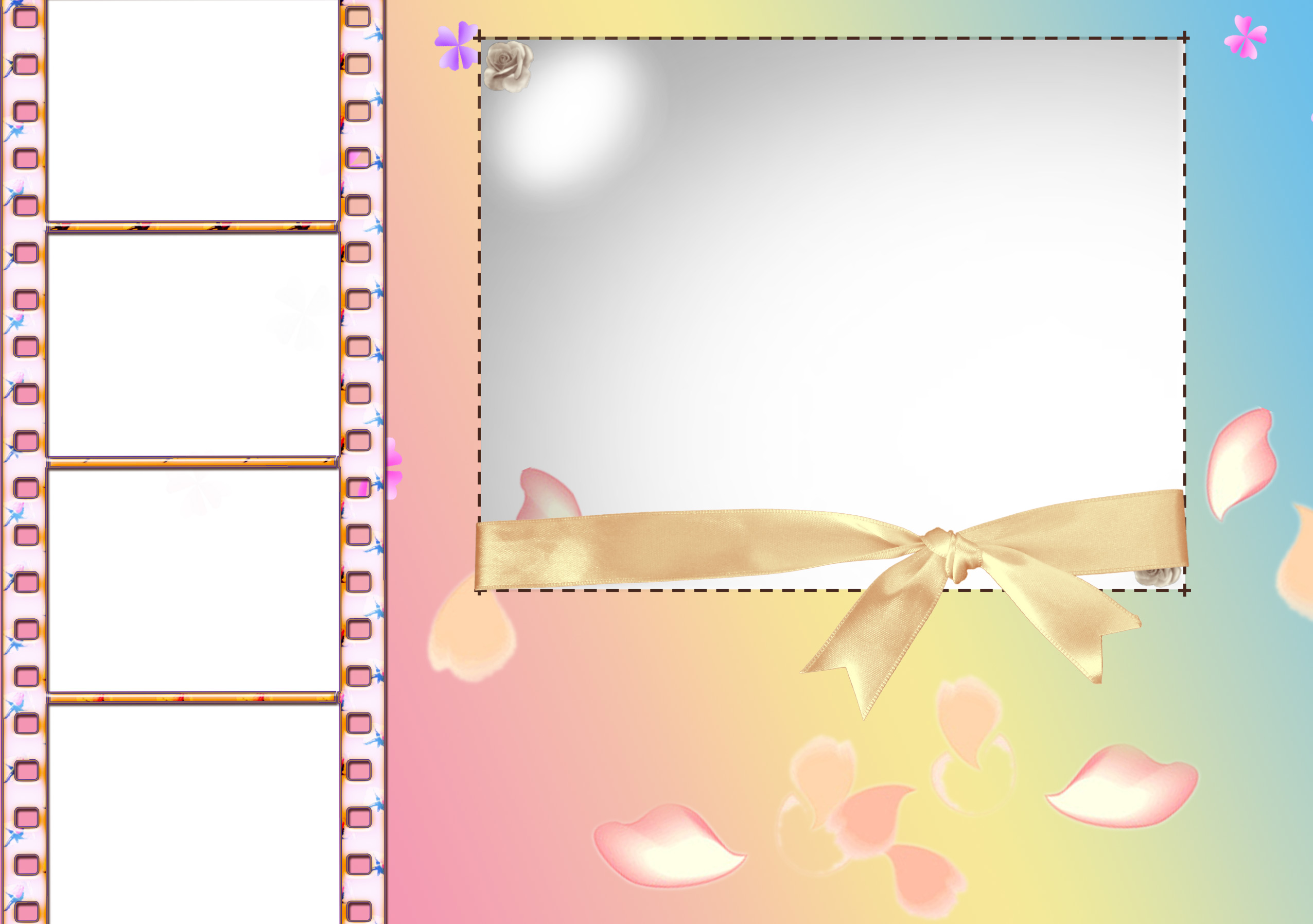 Педагогический проект
.
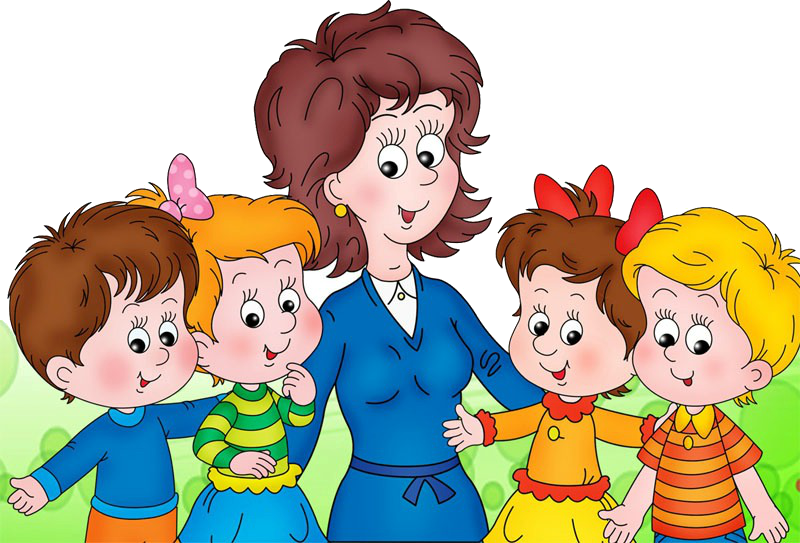 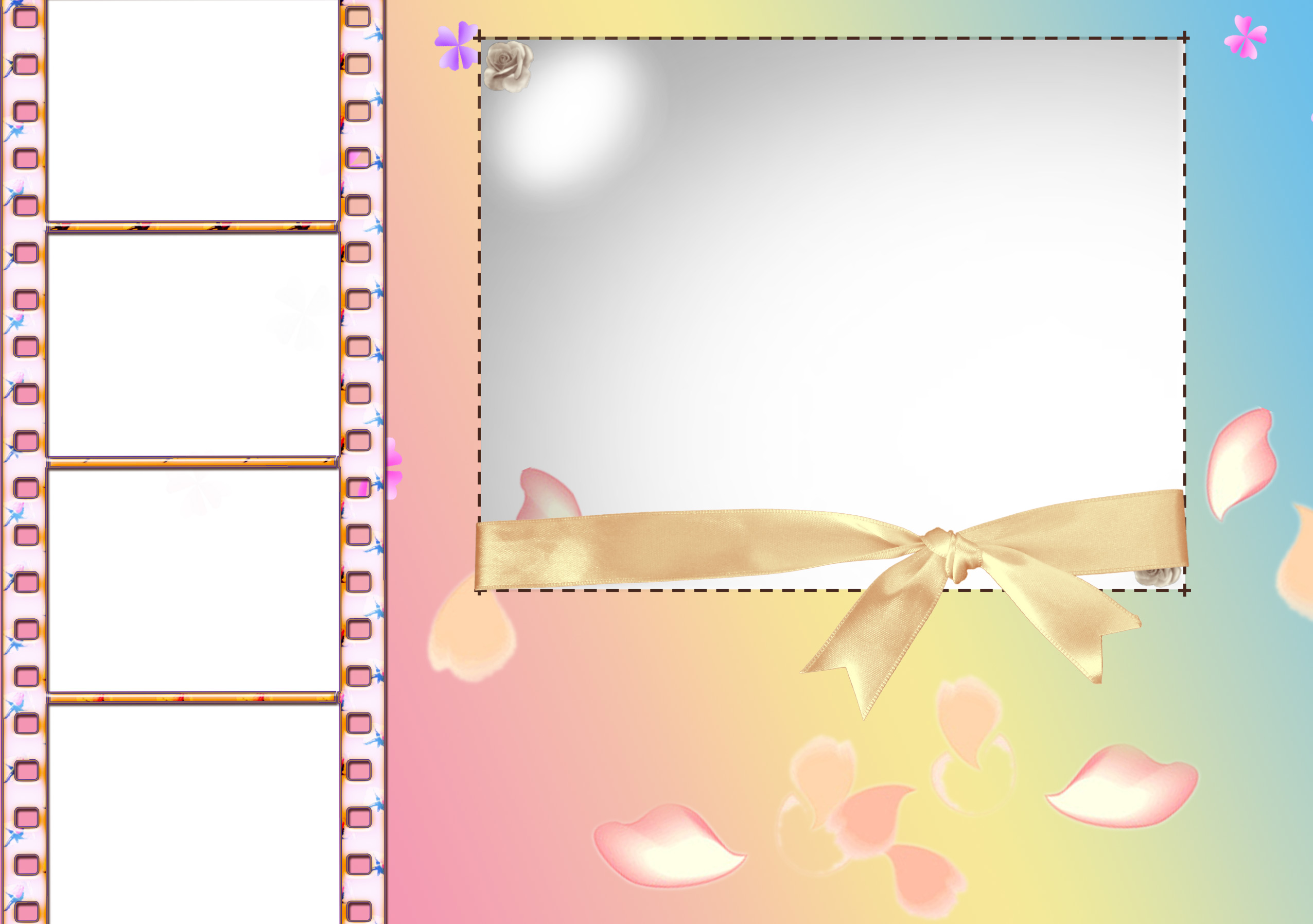 Значимость проекта для педагогов
Формирует профессиональную компетентность:
Непрерывное    овладение прогрессивными технологиями
Умение педагога самому ставить и решать творческие и исследовательские задачи
Дать возможность работая группой, объединить её общей инициативной идеей
Учит профессионально оценивать педагогические ситуации
Выявляет  творческий потенциал педагогов
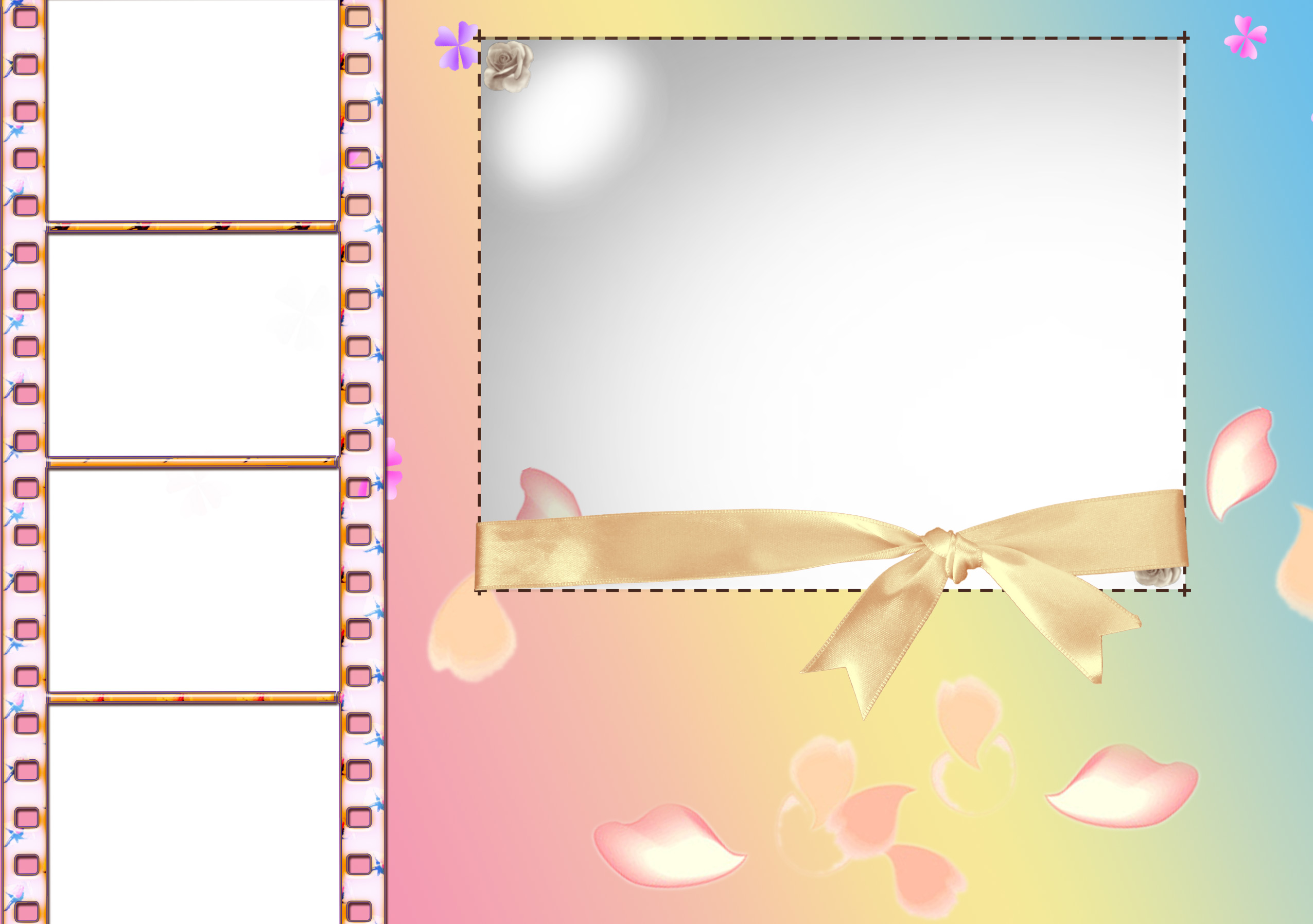 ПРИНЦИПЫ ПРОЕКТНОЙ ДЕЯТЕЛЬНОСТИ
(И.А.Колесникова, М.П.Горчакова-Сибирская)
обратной связи
прогностичности
П
Р
ИНЦИП
пошаговости
продуктивности
культурной аналогии
нормирования
саморазвития
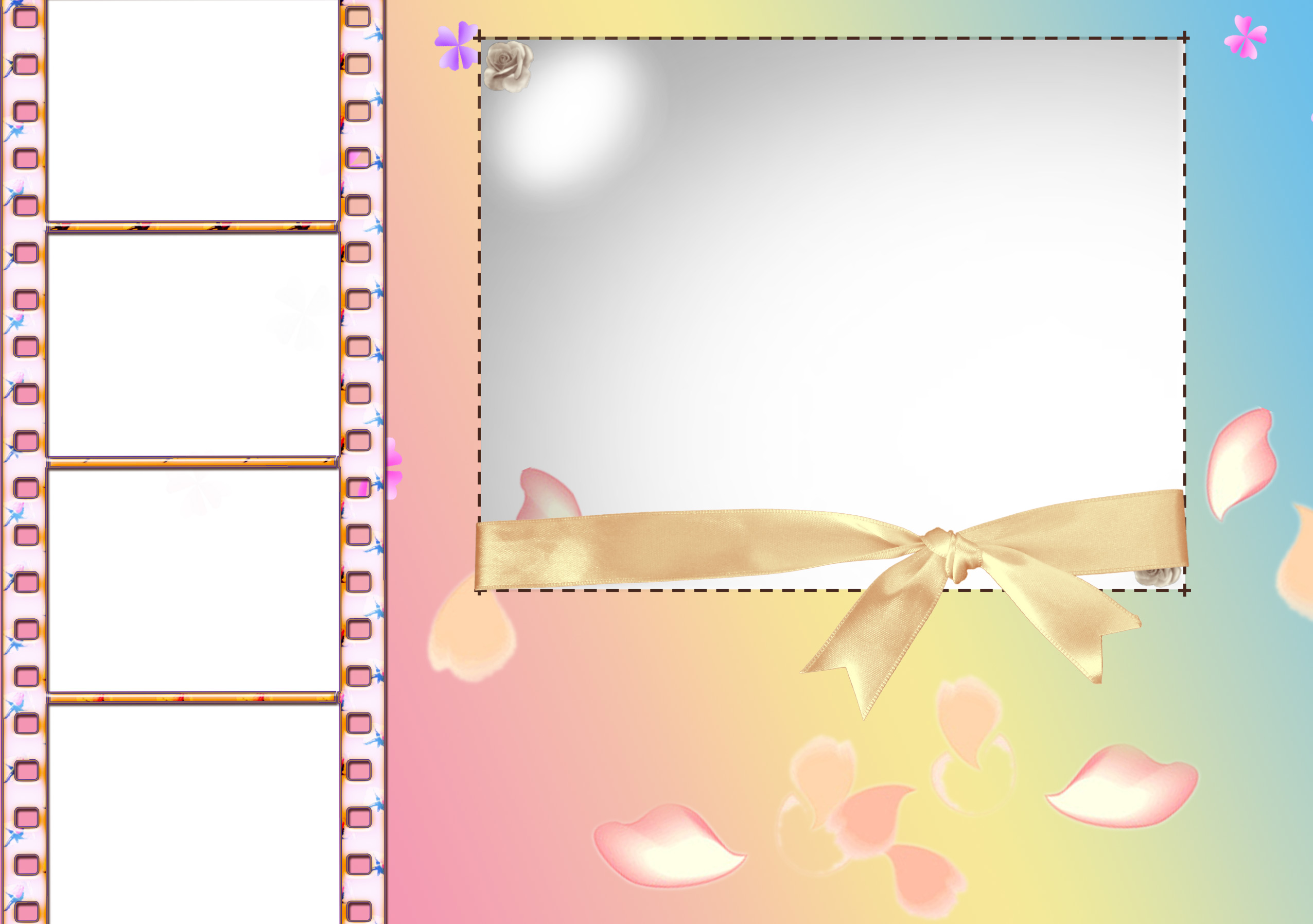 Содержание проекта(вариант два, вариант три)
Название проекта
Актуальность
Цели и задачи
Основное содержание проекта 
Ресурсы и условия реализации проекта (временные, информационные, материально-технические, финансовые и др.)
Партнеры (при необходимости)
Основные этапы реализации проекта 
Достигнутые образовательные результаты и эффекты
Перспективы дальнейшего развития
Литература
Приложения (фотографии, конспекты, рисунки, видеоматериалы, презентация по проекту и др.)
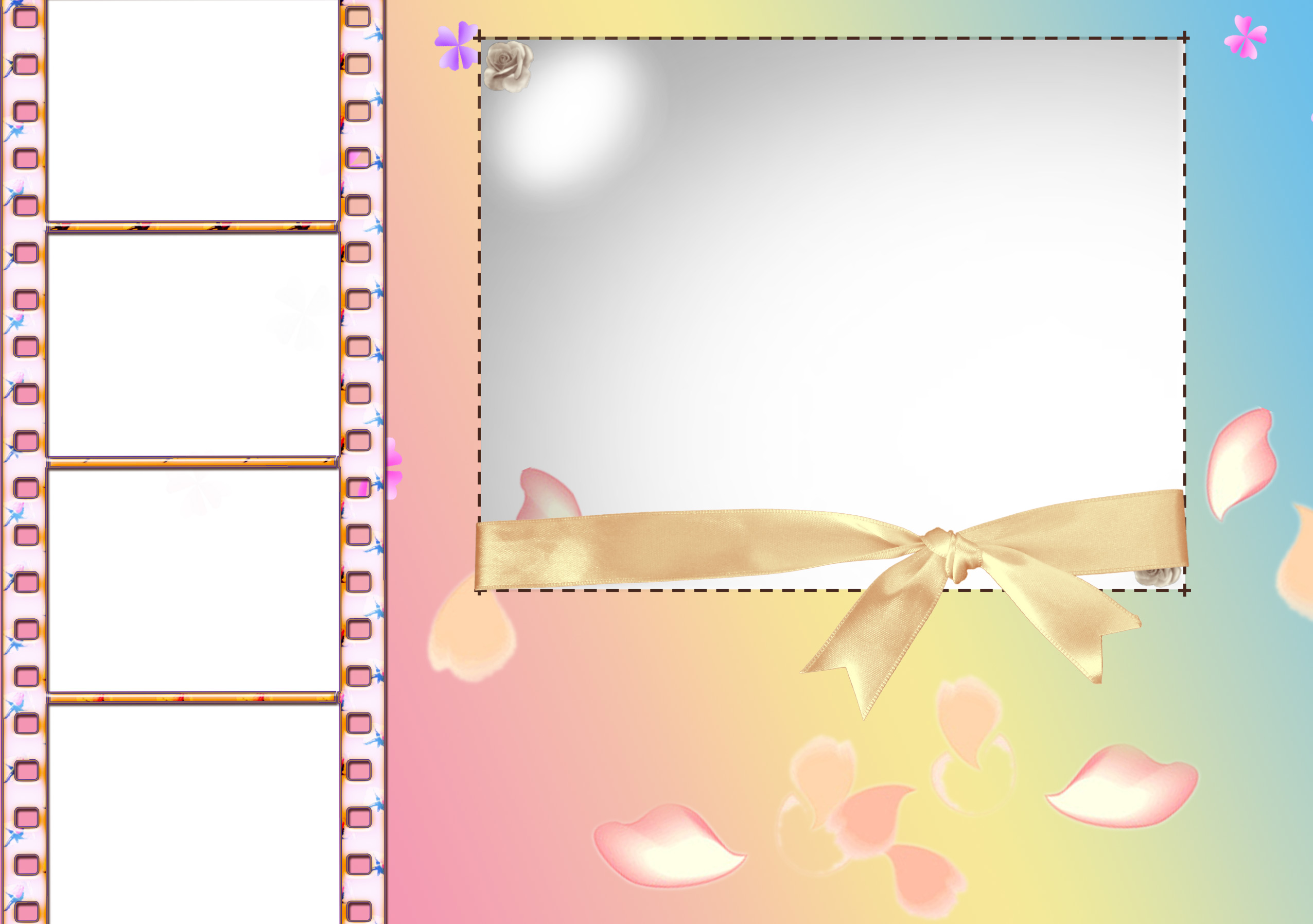 Основные этапы реализации проекта
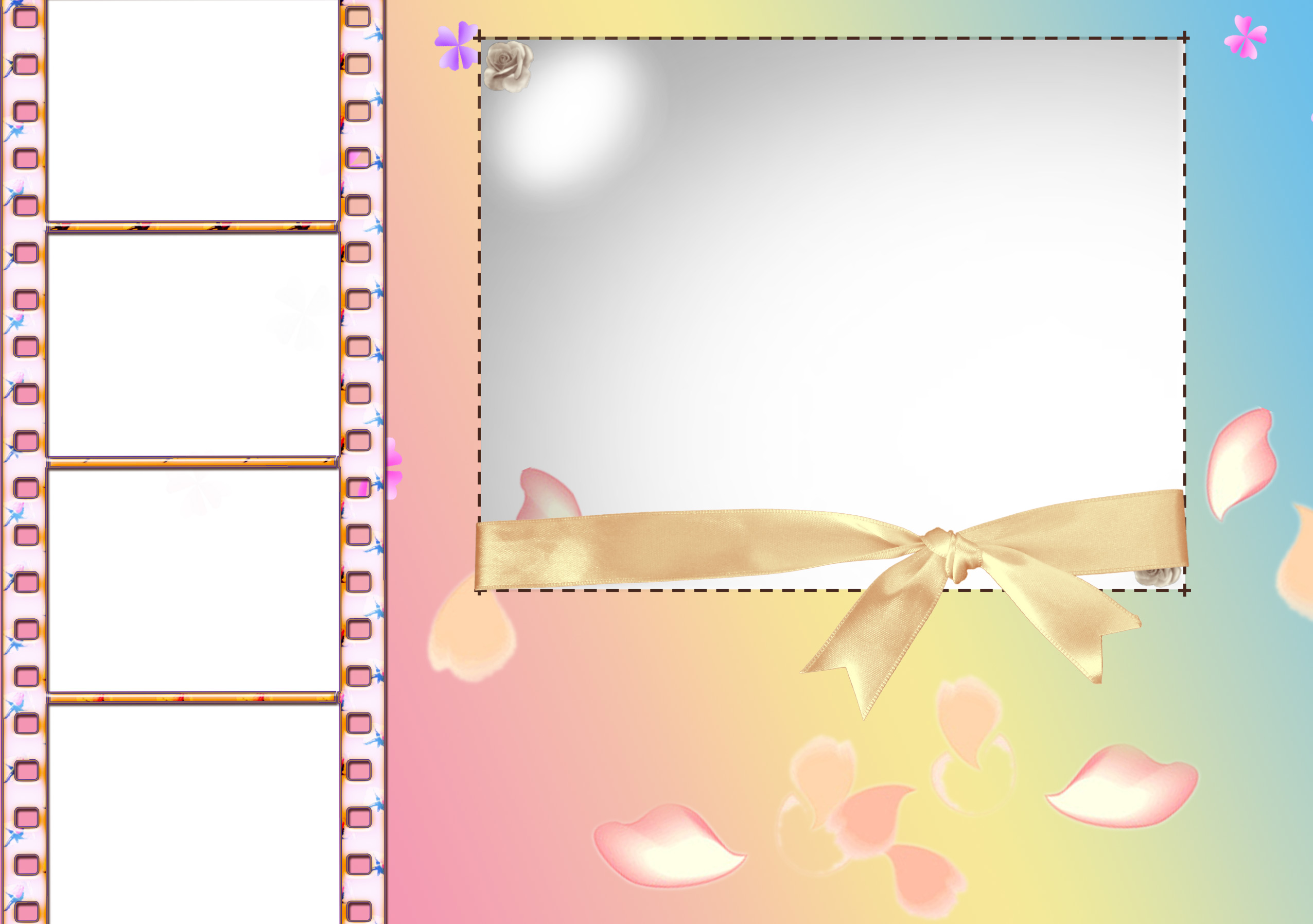 Образовательный проект с детьми
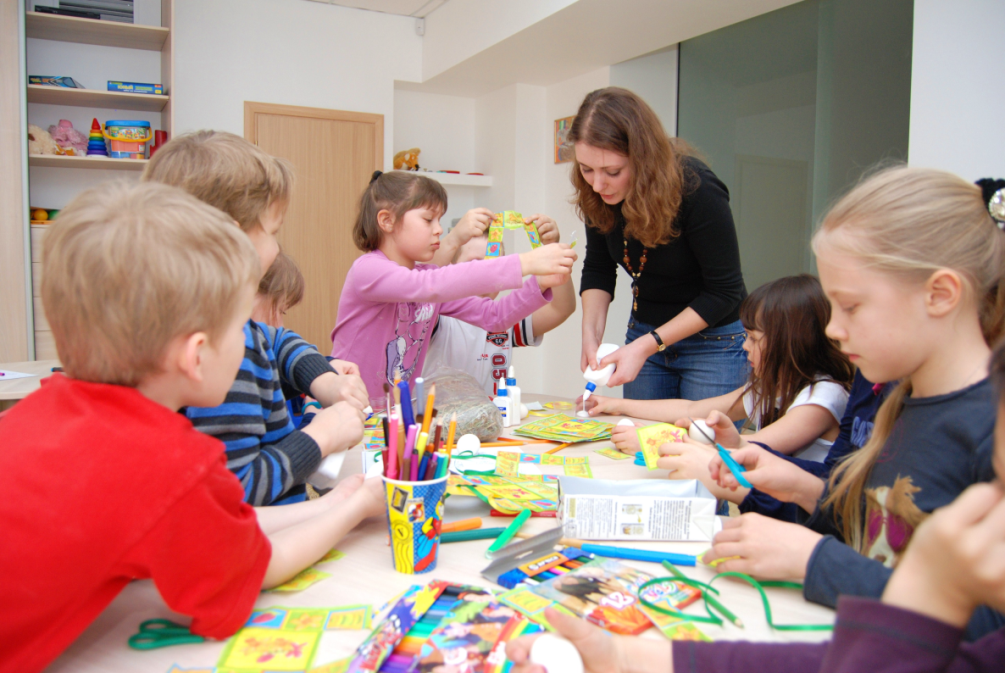 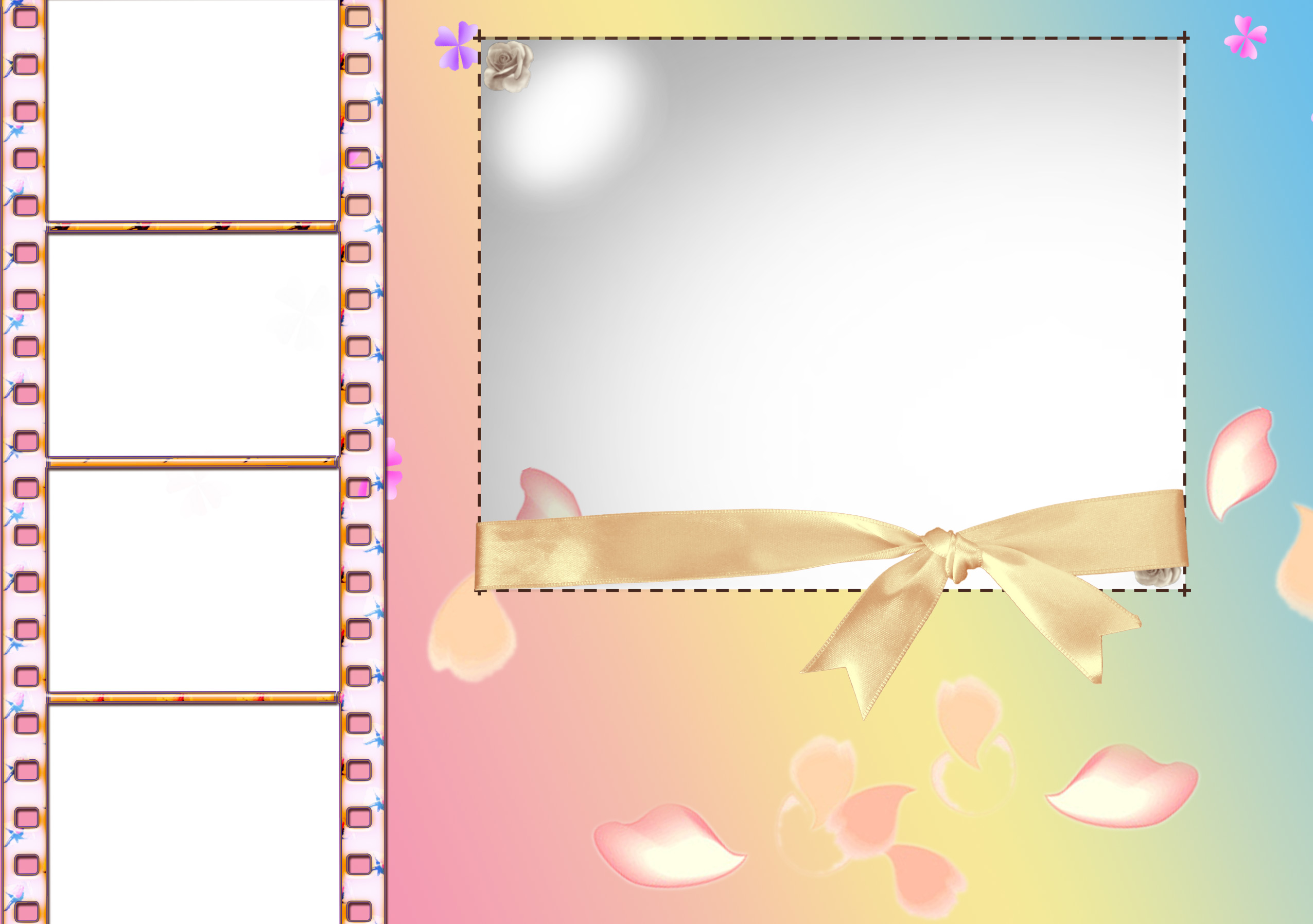 Значимость проекта для детей
Дает ребенку возможность экспериментировать, синтезировать полученные знания
Развивает творческие способности и коммуникативные навыки
Положительно влияет на мотивационную сферу ребенка, повышая интерес к образовательному процессу и его результату
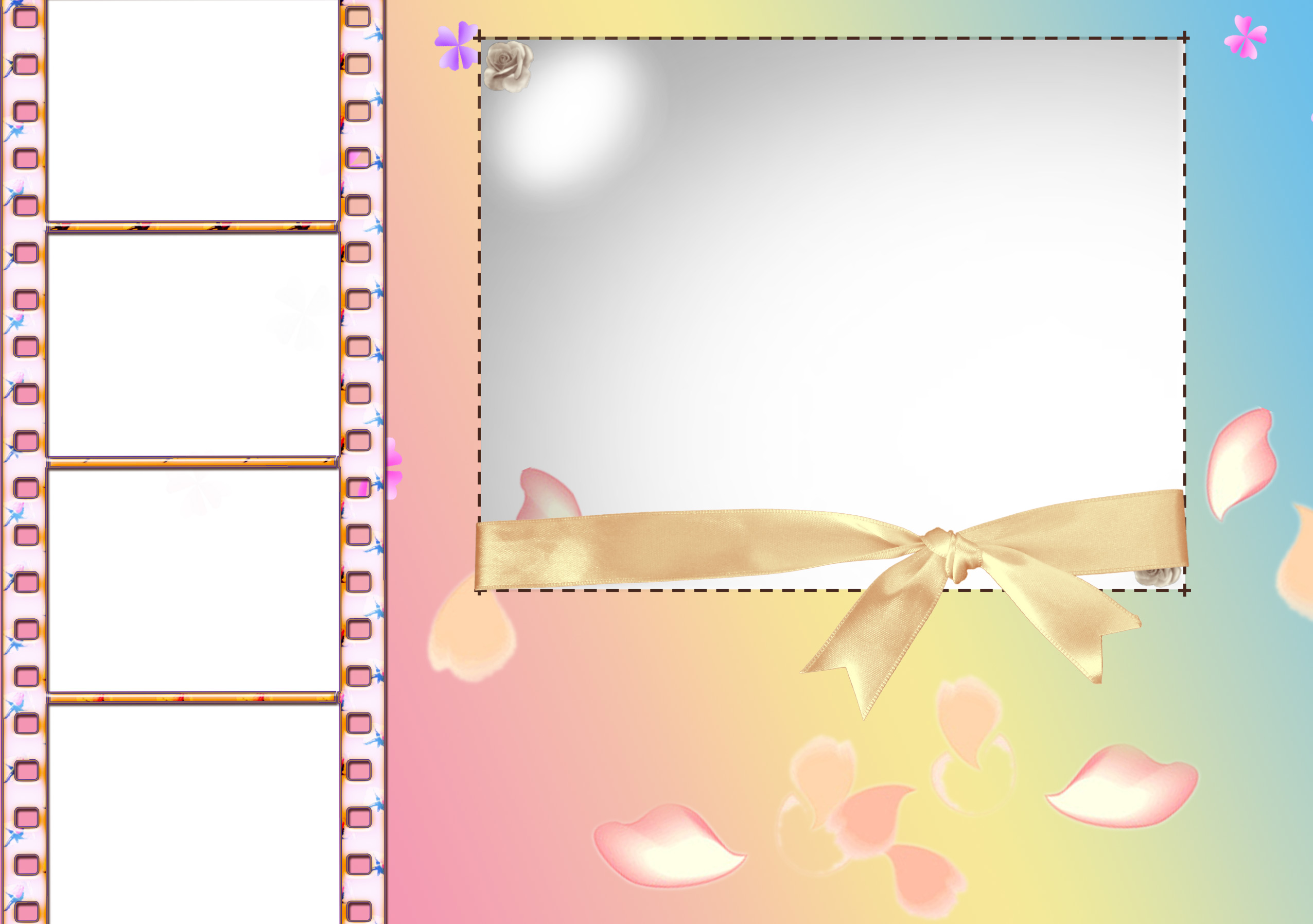 Типология проектов в доо(по Е.С. Евдокимовой)
По доминирующей 
деятельности 
исследовательские
информационные
творческие
ролевые (игровые) 
практико-ориентированные
По характеру контактов
внутригрупповой
межгрупповой
региональный
П
Р
О
Е
К
Т
По предметно-содержательной
 области
моно-проект
межпредметный проект
По количеству
 участников
индивидуальный
парный
групповой
коллективный
По характеру координации
скрытая (косвенное руководство)
 открытая (прямое руководство)
По продолжительности
краткосрочный
среднесрочный 
долгосрочный
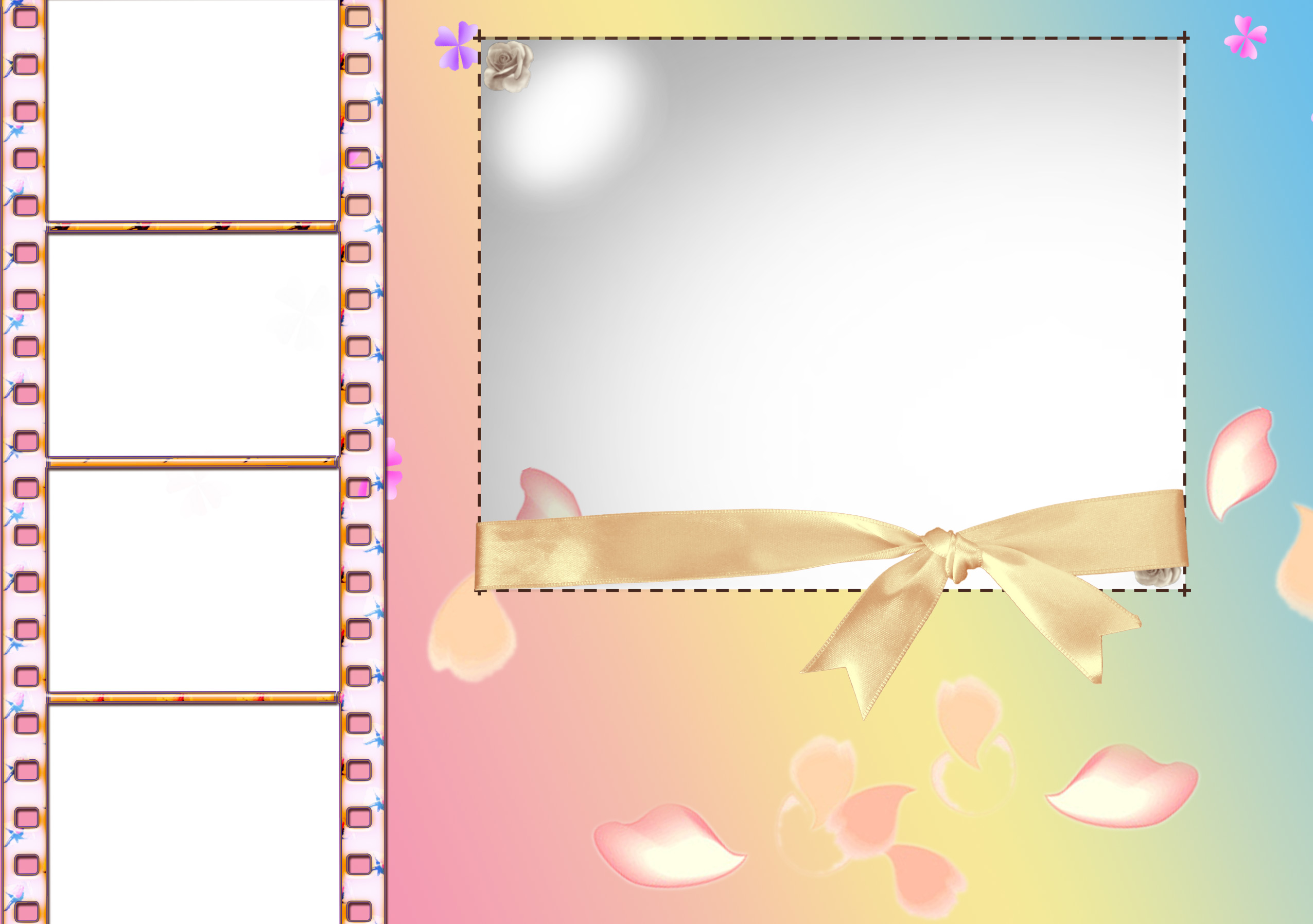 Типы проектов
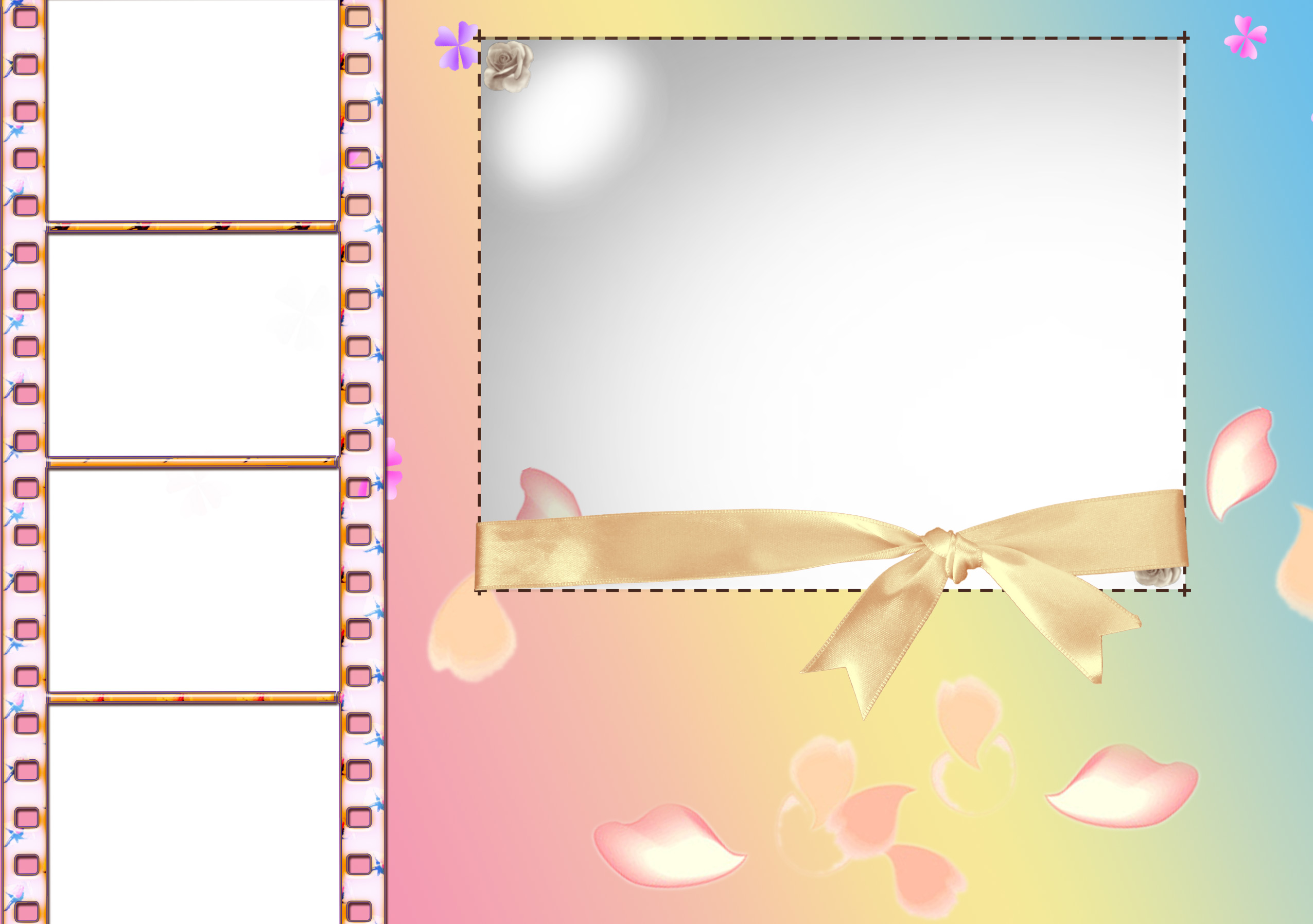 АЛГОРИТМ РАБОТЫ НАД ПРОЕКТОМ (1) 
(Кочкина Н.А.)
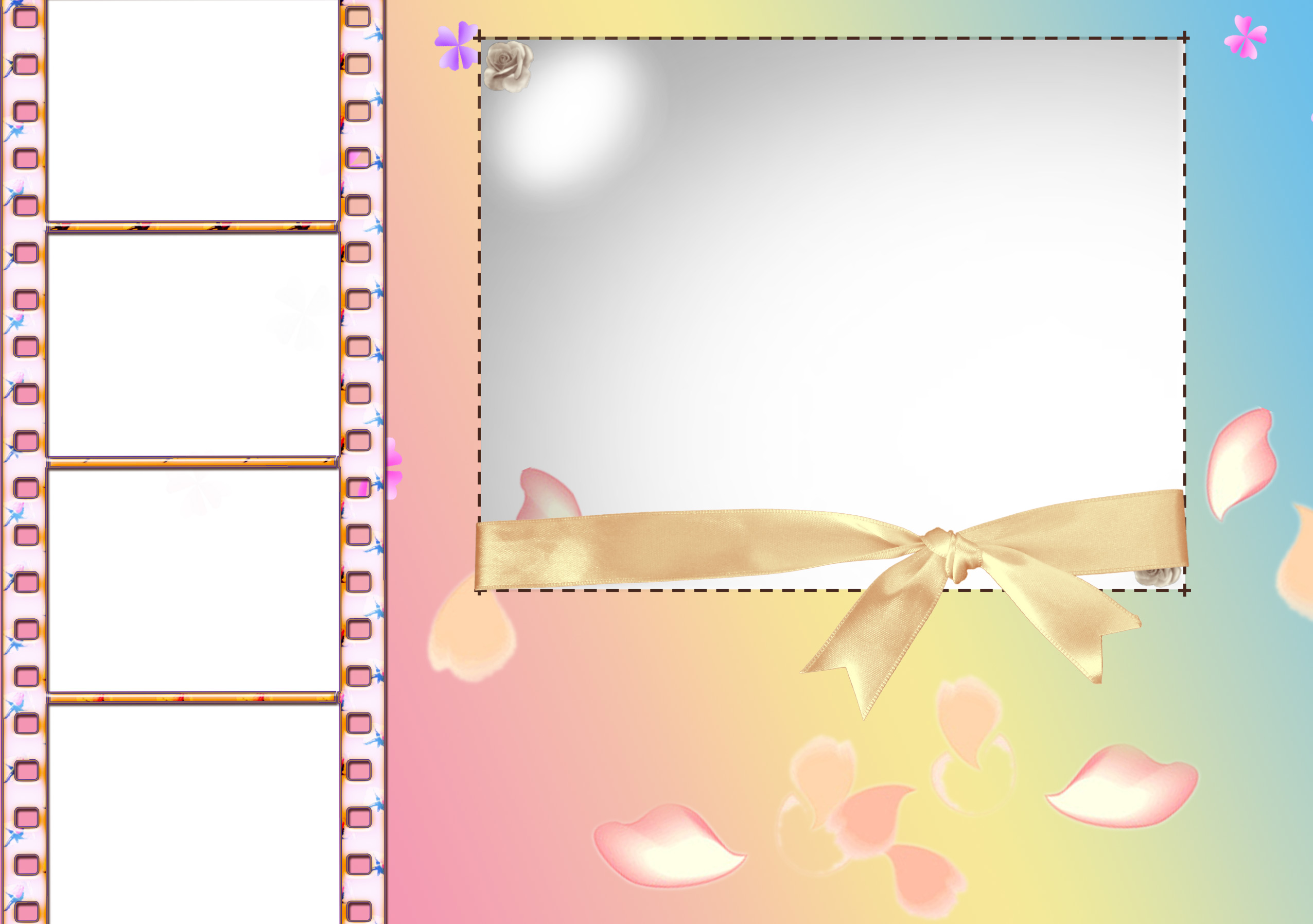 АЛГОРИТМ РАБОТЫ НАД ПРОЕКТОМ (2)
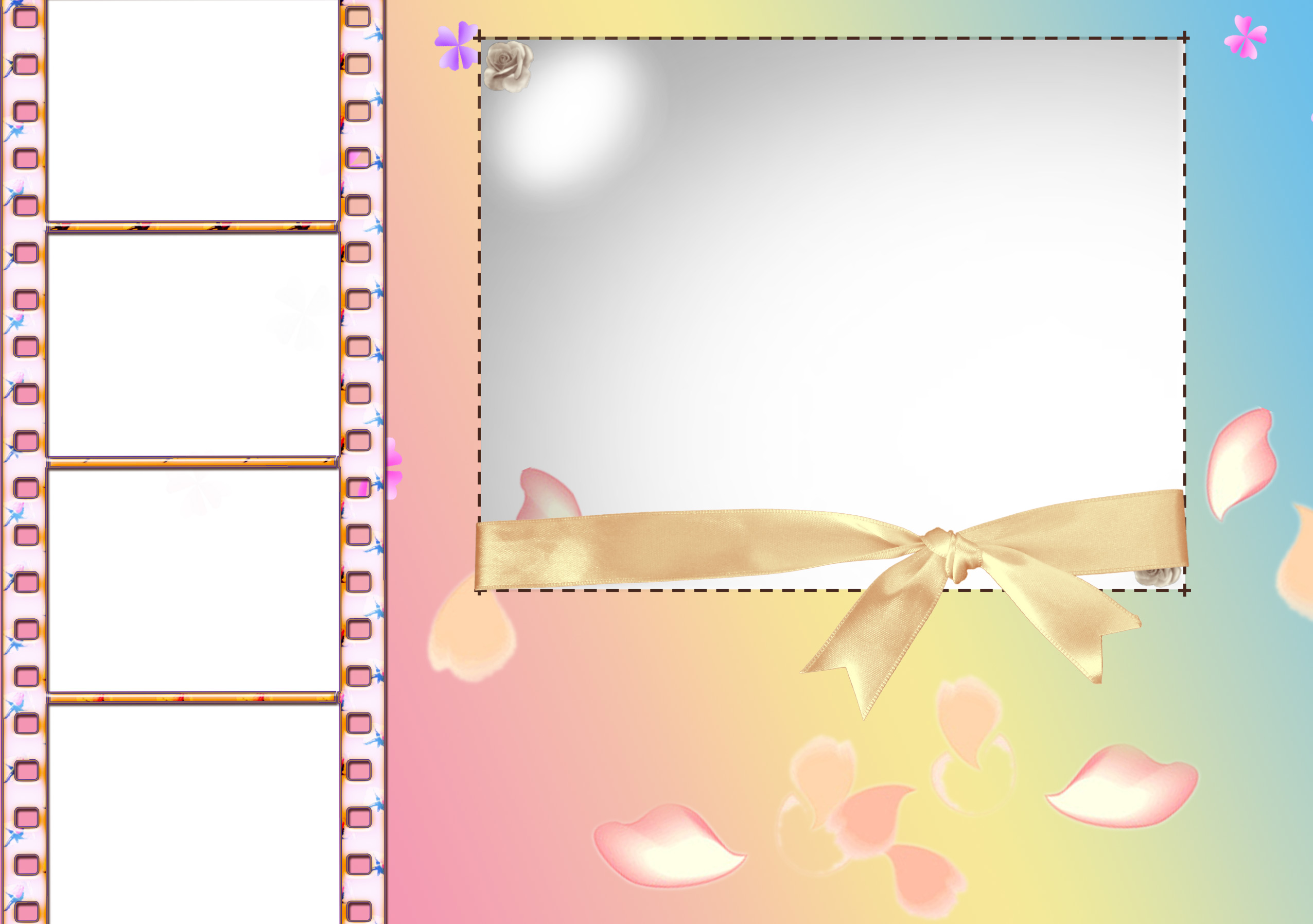 СПОСОБЫ РАЗРАБОТКИ проектов
Системная паутинка по проекту
«Модель трёх вопросов»
Метод «Мыслительных карт»
 (Тони Бьюзен)
Образ «Семь мы» (по Заир-Бек)
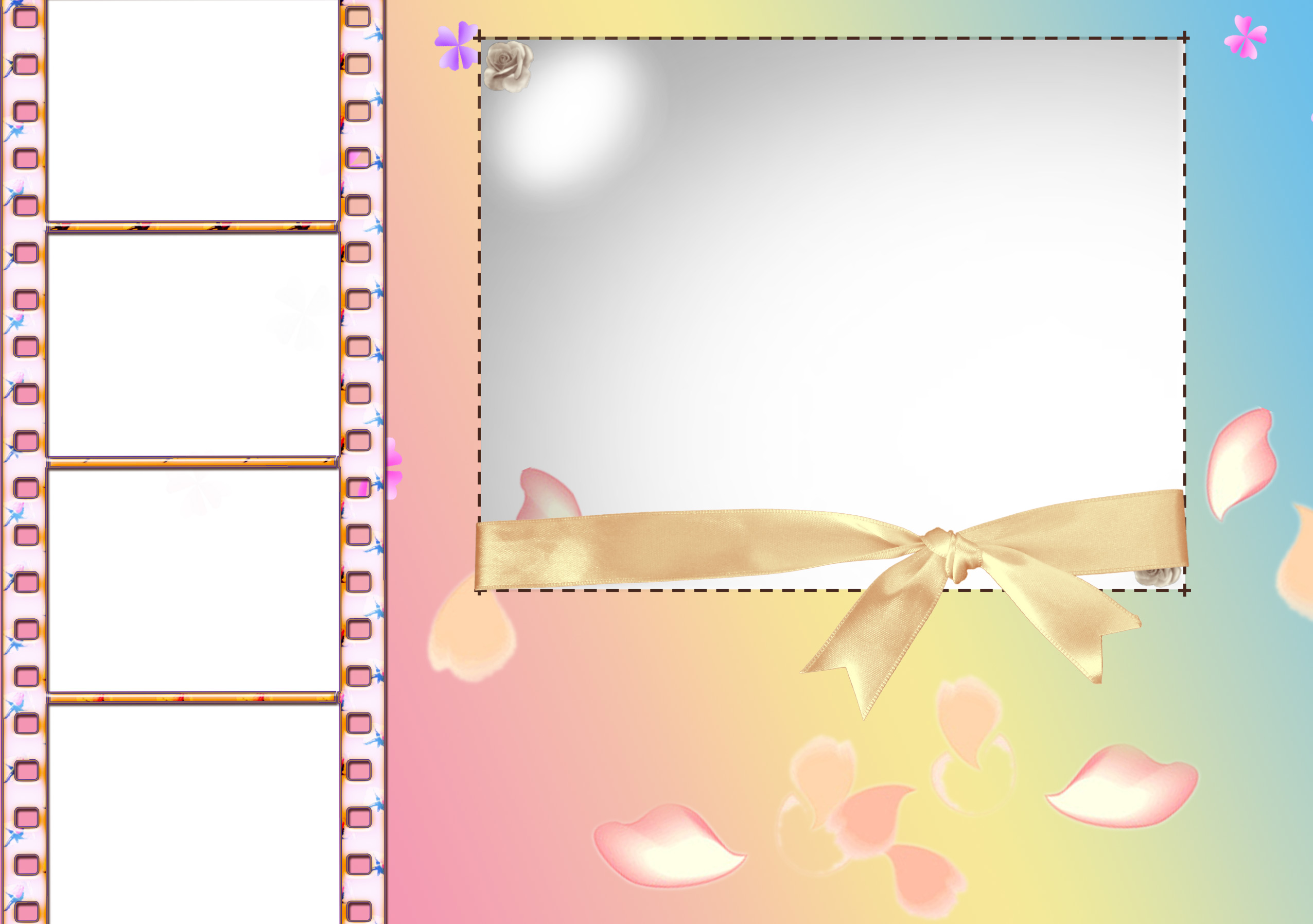 Проект с родителями
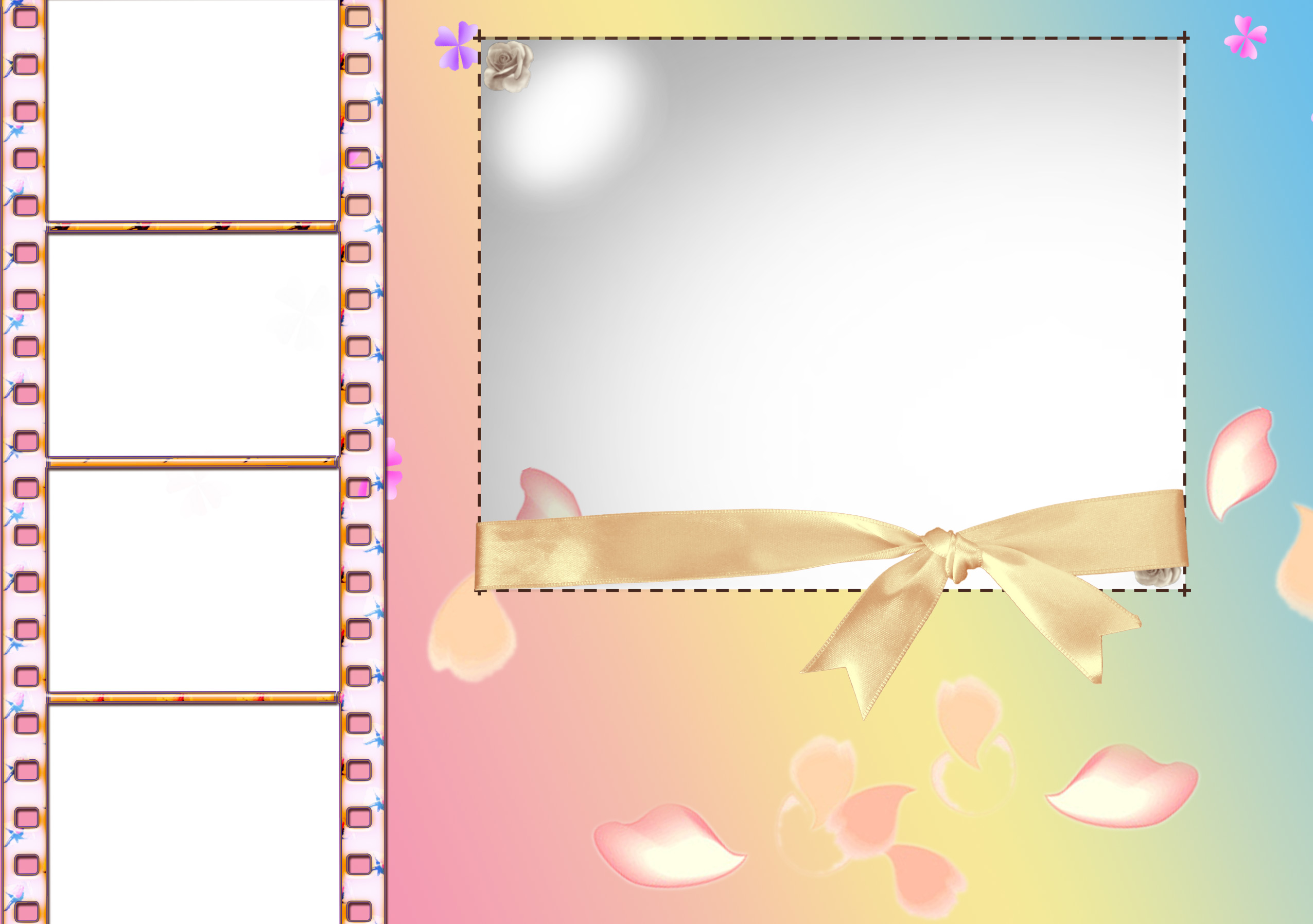 Значимость проекта для родителей
Способствует улучшению микроклимата в семье
Способствует       формированию сообществ «дети-родители»
Реализация проектов пробуждает интерес познанию самих себя и детей, повышает культурную компетентность в области воспитания детей
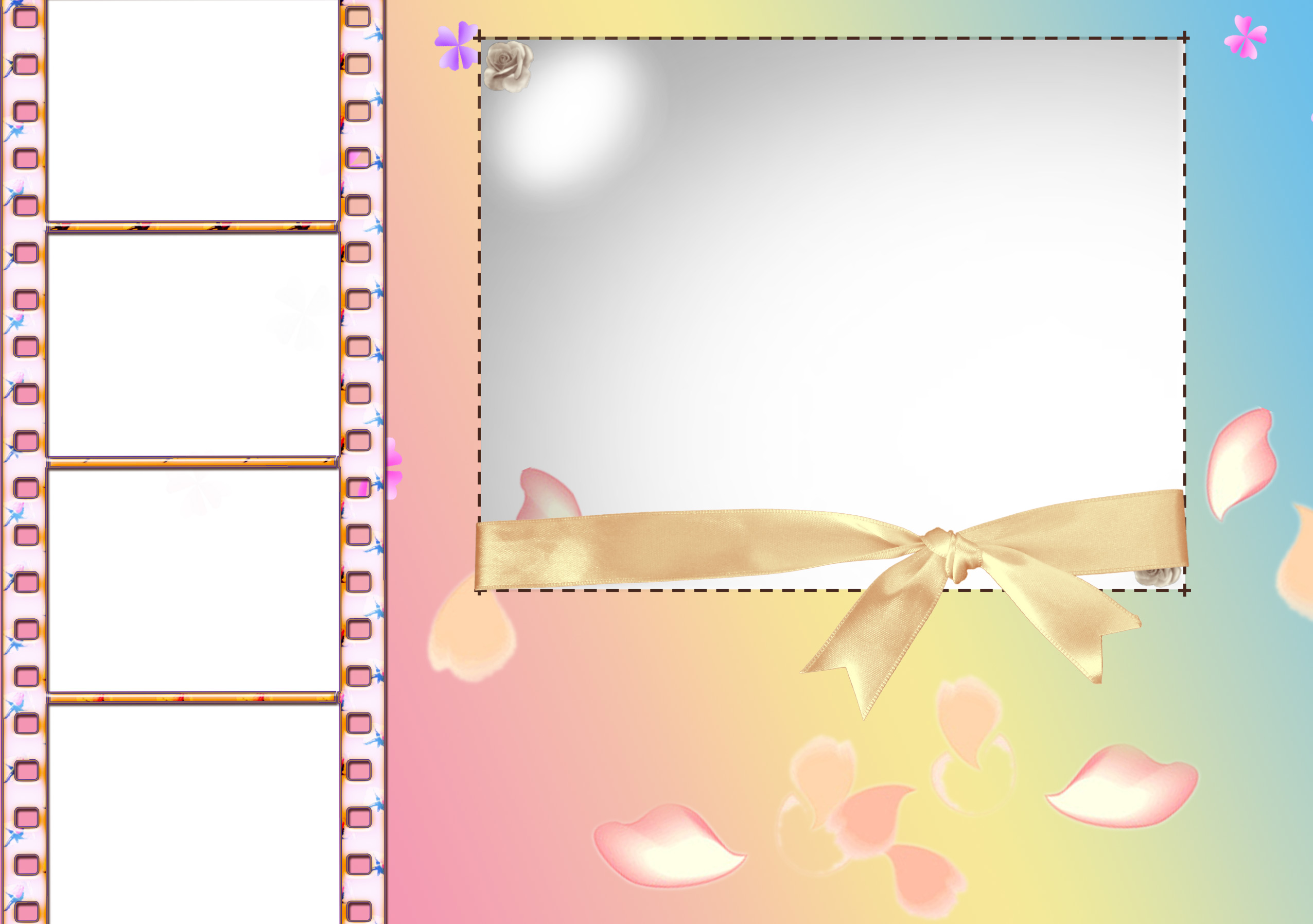 Проект это пять «П»
.
2.Проектирование , планирование
1.Проблема
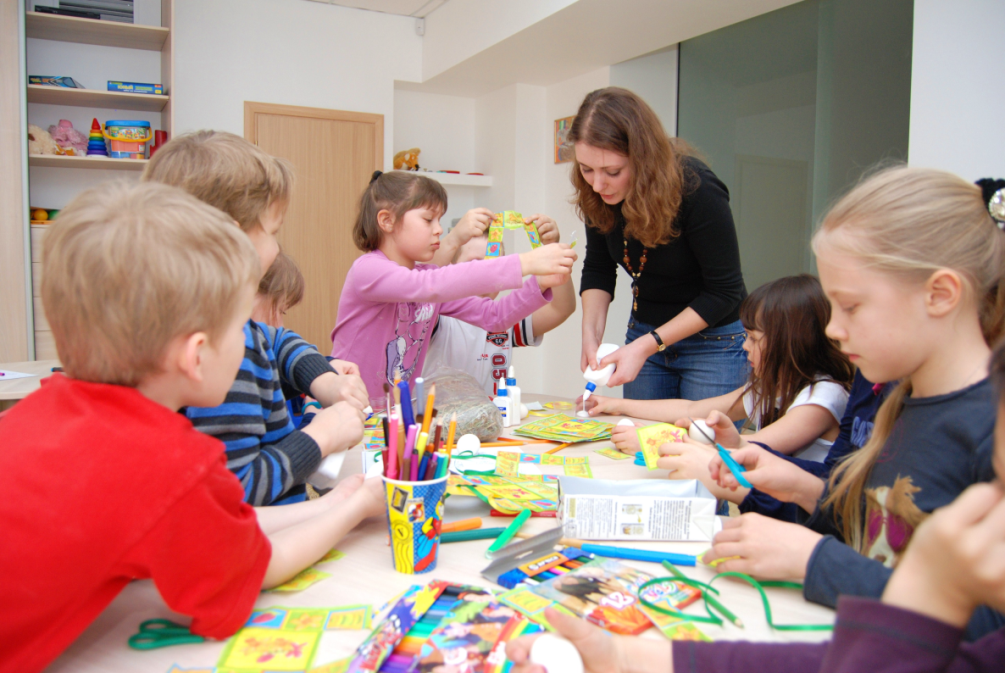 3.Поиск информации
4.Продукт
5.Презентация      результатов
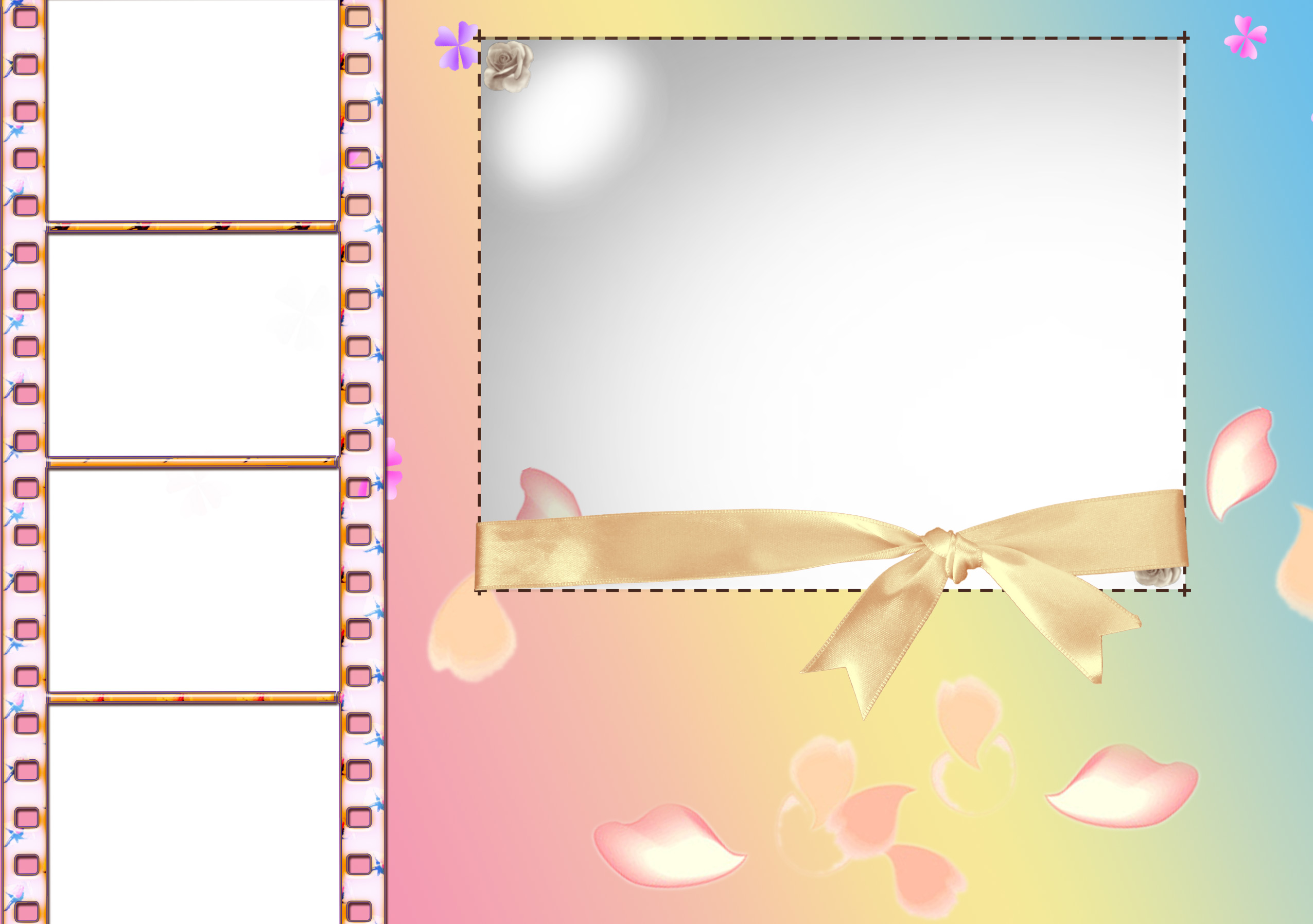 Умение пользоваться методом проектов — показатель высокой квалификации педагога, его прогрессивной методики обучения и развития детей.
 Недаром эти технологии относят к технологиям XXI в., которые основаны на умении адаптироваться к стремительно изменяющимся условиям жизни человека современного общества.
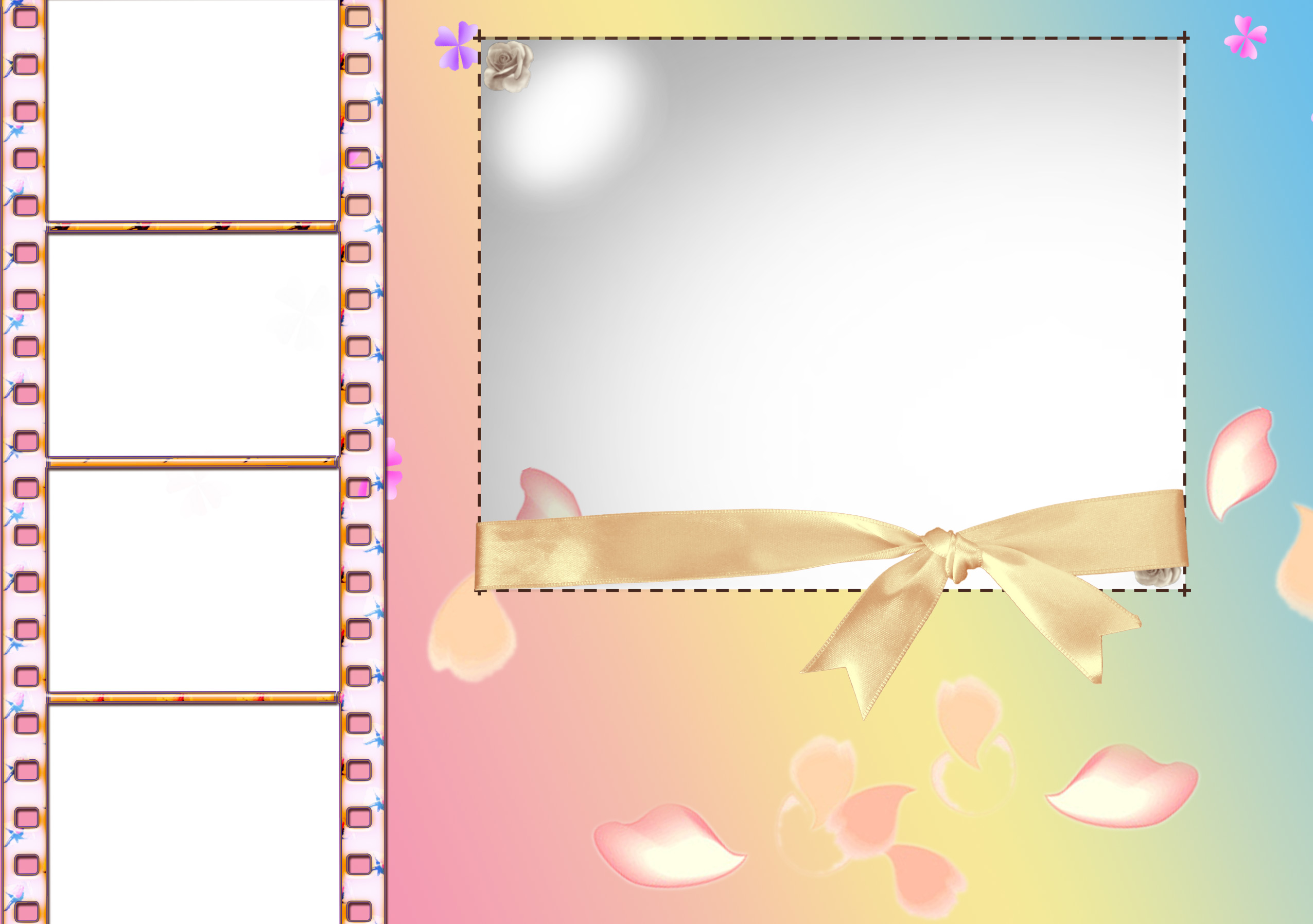 Список информационных источников:
Абашина В.В., Соколова И.Г. Проектная деятельность детей и взрослых: алгоритм планирования и организации // Детский сад от А до Я, №3, 2008, с.19.
Атемаскина Ю.В. Проектная деятельность педагога: сущность и технология [Текст] // Детский сад от А до Я. -  2008. - №3, с.6
Метод проектов в дошкольном образовании: метод.пособие [Текст] / авт.-сост. Н.А.Кочкина. –Архангельск: изд-во АО ИППК РО, 2011. -74с.
Проекты в воспитании детей: сб.материалов [Текст] / авт.-сост.Ю.П.Брюхова. – Архангельск: изд-во АО ИОО, 2014. – 74с.
Удод Е.Ю. Проектная деятельность ДОУ  [Электронный ресурс] – URL: http://www.maam.ru, свободный (дата обращения: 4.12.2014г.).
Урмина И.А. Инновационная деятельность в ДОУ: програм.-метод.обеспечение: пособие для рук. и адм.работников [Текст] / И.А.Урмина, Т.А.Данилина. – М.: Линка-Пресс, 2009. – 320с.